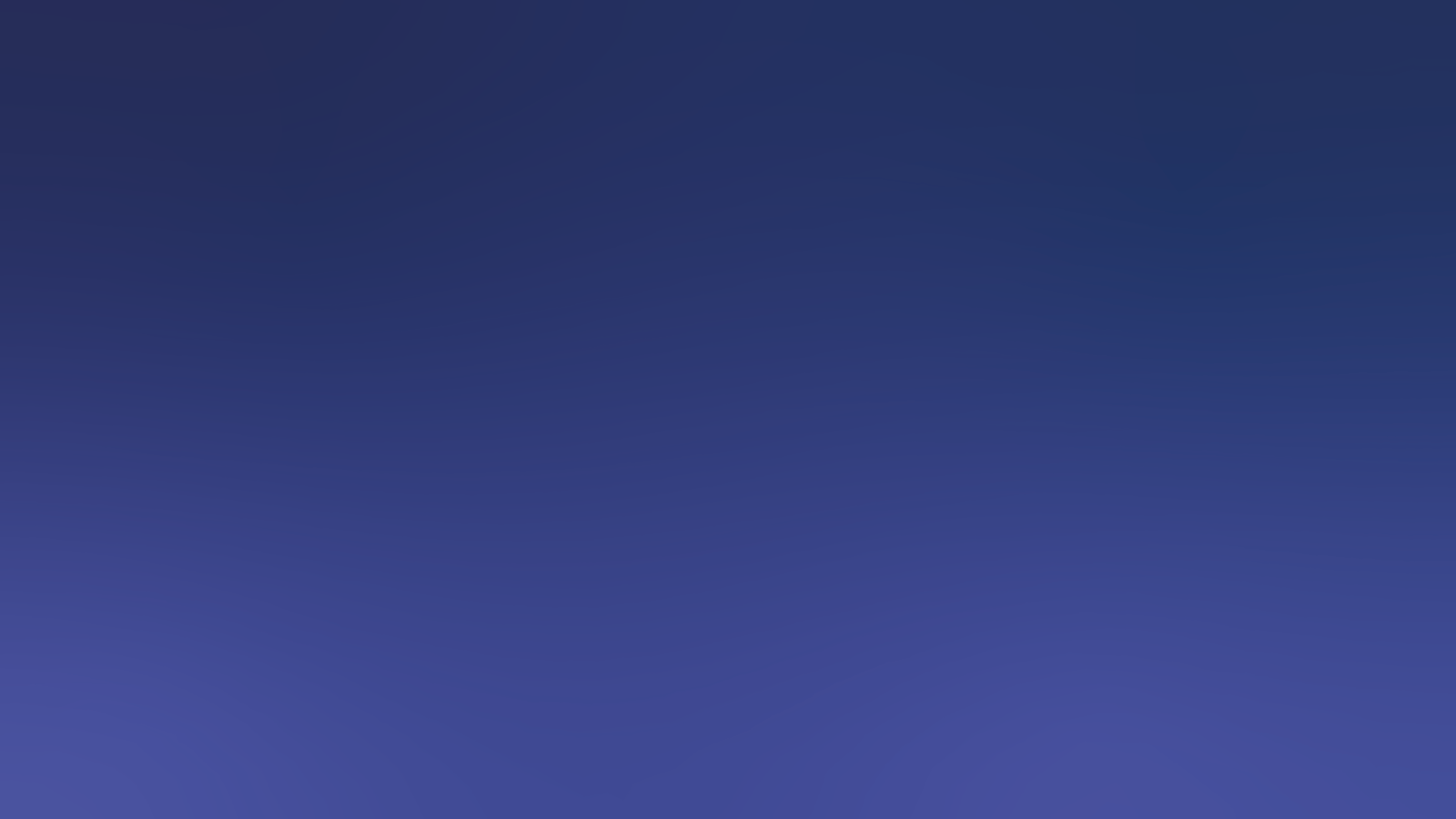 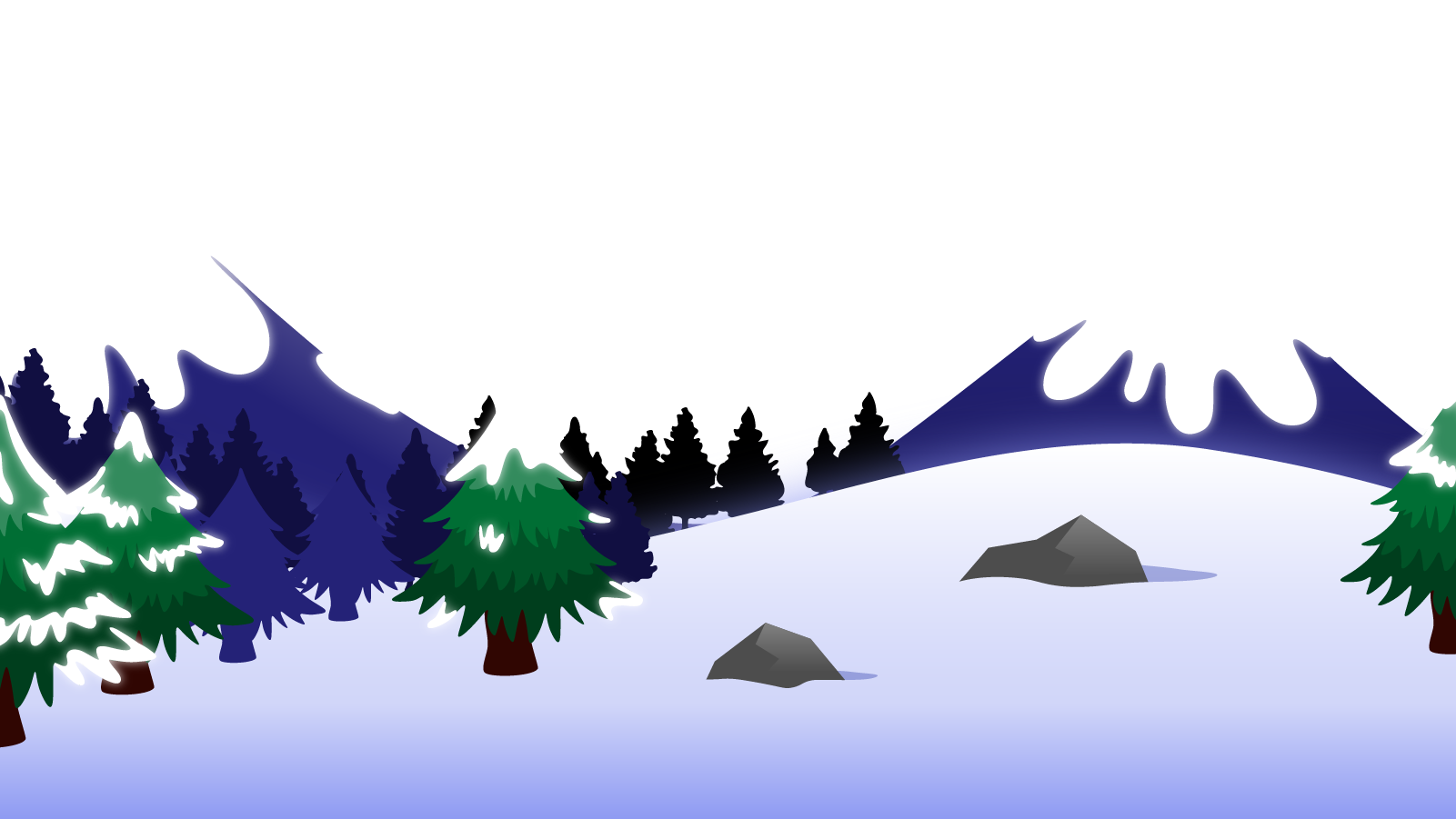 How to Use this Powerpoint
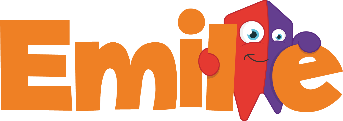 These slides have been designed to be used in Powerpoint as a Slide Show. 

There are text and images that will overlap and cause confusion, if used in desktop mode. 

To open this in Slide Show mode, please click “Slide Show” on the menu above and then “From Beginning”. 

Thank you from the Emile Team.
If you have any feedback, or would just like to say “hello”, please email us at: hello@emile-education.com
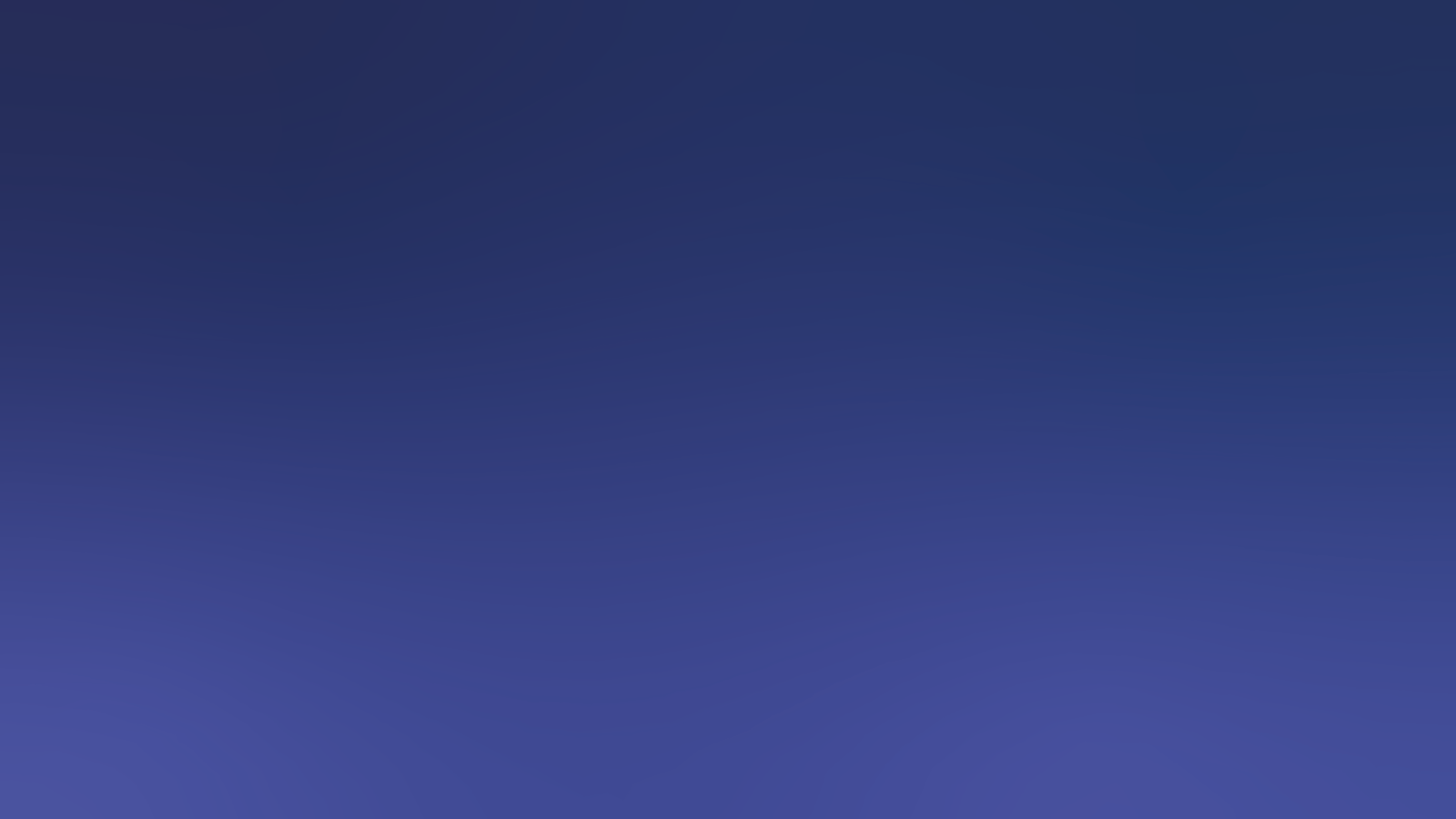 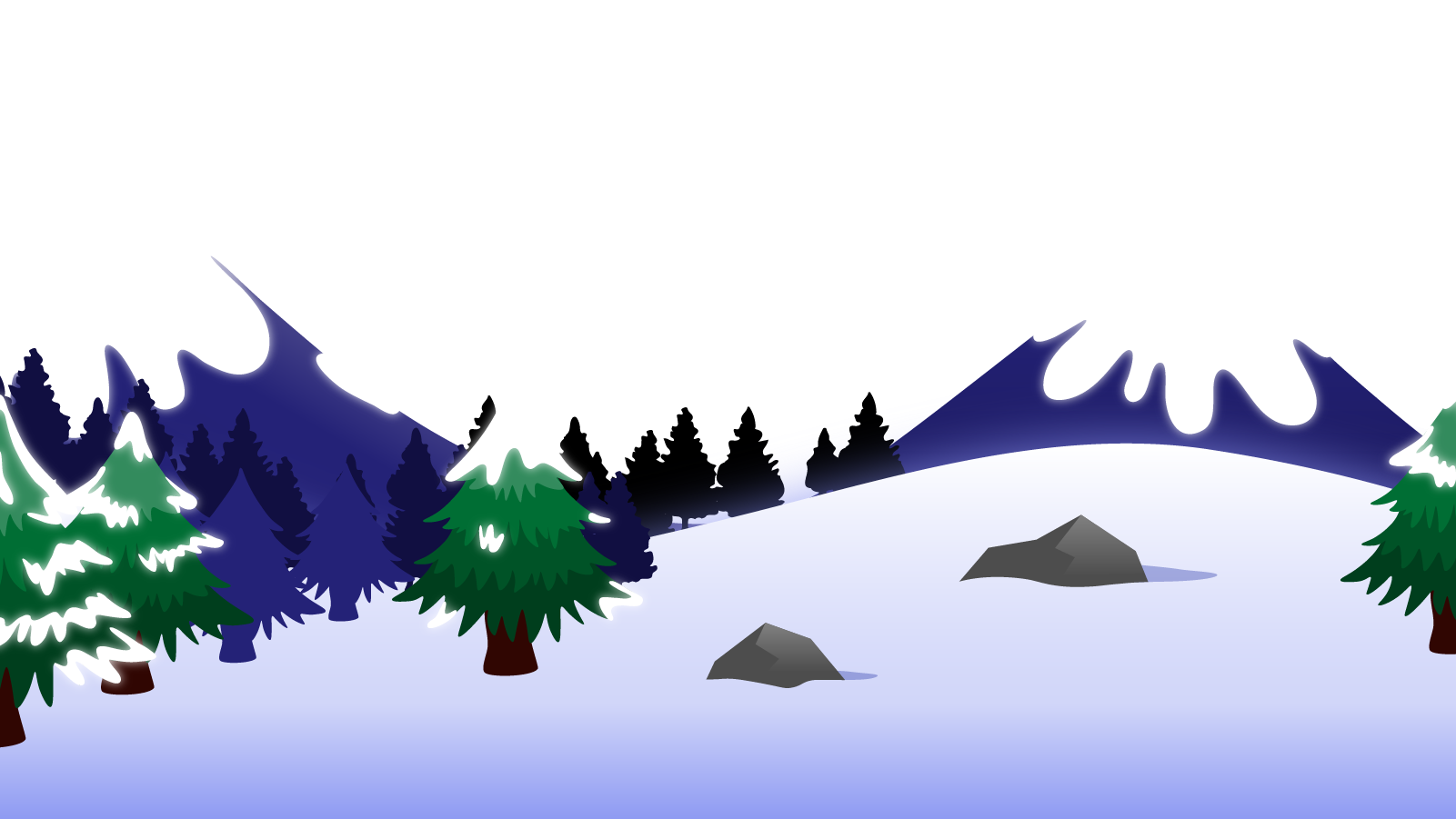 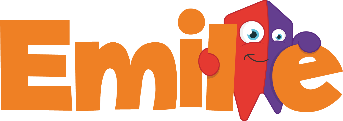 Commas in a List
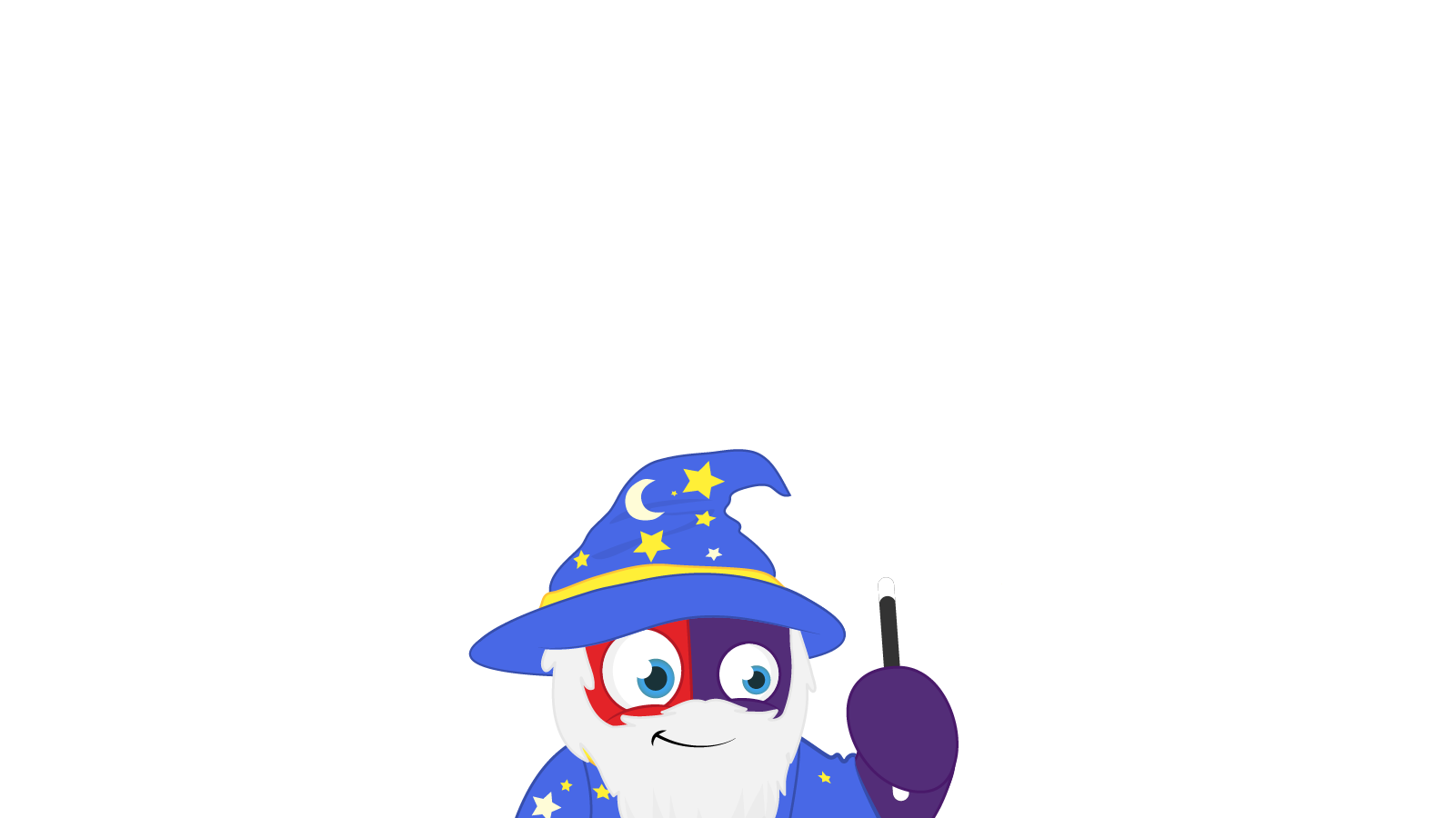 Does anyone remember what a comma is?
A comma is a bit of punctuation that looks like this “,”.
Can you remember 
when to use a comma?
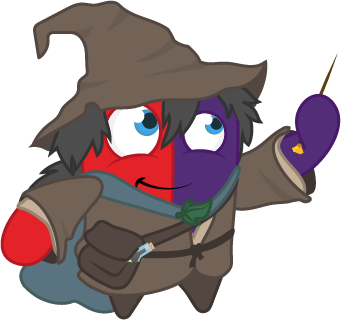 We use commas in lists:
I like to play football, tennis and computer games.
I like to play football, tennis and computer games.
My dad went to the supermarket and bought: bread, milk, vegetables, fruit and meat.
My dad went to the supermarket and bought: bread, milk, vegetables, fruit and meat
The teacher had lots to do. They had to plan and teach lessons, mark work, respond to emails and upload a report.
The teacher had lots to do. They had to plan and teach lessons, mark work, respond to emails and upload a report.
Can you spot the commas?
Commas can be really important to avoid confusion!
1. I ate chocolate cake and crisps at the party.
2. I ate chocolate, cake and crisps at the party.
Can anyone spot the difference and do they know what it means?
1. I ate chocolate cake and crisps at the party.
2. I ate chocolate, cake and crisps at the party.
The second sentence has a comma.
In the first sentence, they ate chocolate cake.
In the second sentence, they ate chocolate and cake.
Can you fix these statements?
1. The headteacher must consider teachers support staff parents students and governors.
1. The headteacher must consider teachers, support staff, parents, students and governors.
2. Tracey likes cooking her dog and reading.
2. Tracey likes cooking, her dog and reading.
Pretend you are going to the supermarket. Can you complete the sentence below with five items?
I am going to the supermarket to buy….
I am going to the supermarket to buy bread, beans, pancakses, milk and cheese.
I am going to the supermarket to buy apples, berries, pears, bananas and chocolate.